Der Kiefernwald
Folien zum besseren verständnis des Kreuchens und fleuchens im Kiefernwald zur Vorbereitung auf die Fauna - Prüfung
eingescannt von Alexander Voigts
VÖGEL & SÄUGETIERE
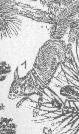 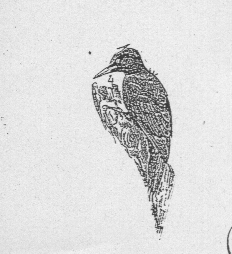 Schwarzspecht
Eichhörnchen
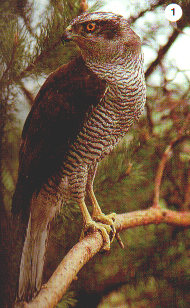 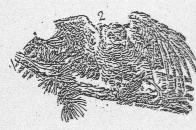 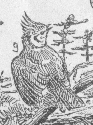 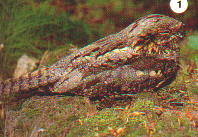 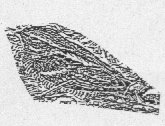 HABICHT
Hauben-meise
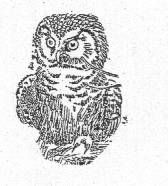 Ziegenmelker
Raufußkauz
Wanzen und Käfer
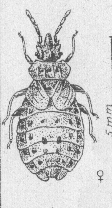 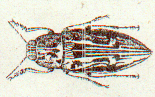 Kiefernrindenwanze
großer Kiefernprachtkäfer
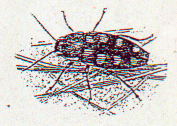 achtfleckiger kiefernprachtkäfer
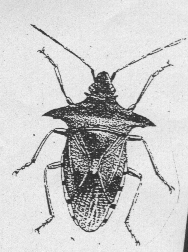 Heidelbeerwanze
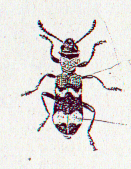 Ameisenbuntkäfer
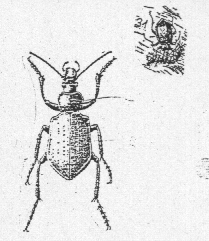 großer Puppenräuber
Käfer
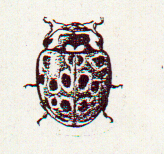 Augenmarienkäfer
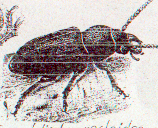 Waldbock
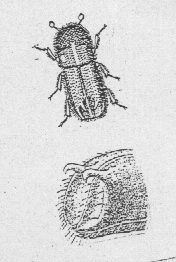 Zweizahnkiefernborkenkäfer
Kamelhalsfliege
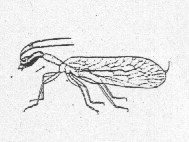 SCHMETTERLINGE
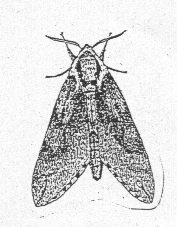 KIEFERNSCHWÄRMER
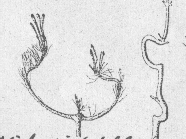 Kieferntriebwickler
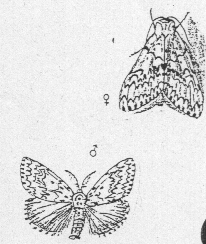 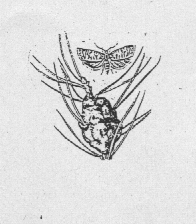 NONNE
Kiefernharzgallenwickler
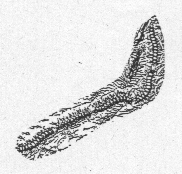 Kiefernprozessionsspinner
HAUTFLÜGLER
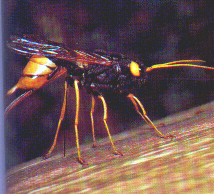 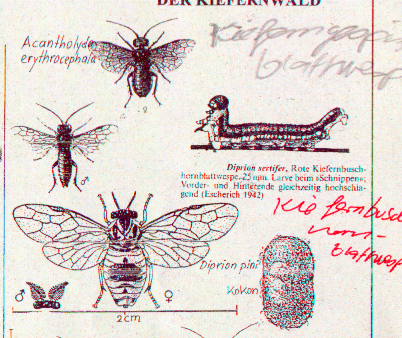 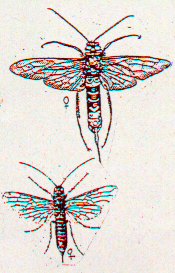 Riesenholzwespe
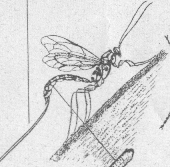 Riesenschlupfwespe
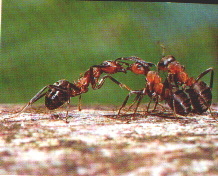 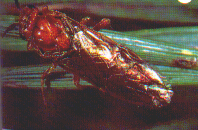 Kiefernbuschhornblattwespe
Rote Waldameise